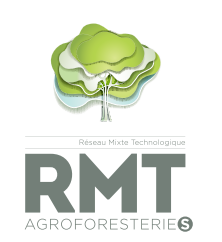 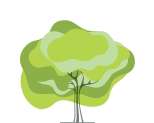 « l’agroforesterie,impact des arbres sur l’élevage »
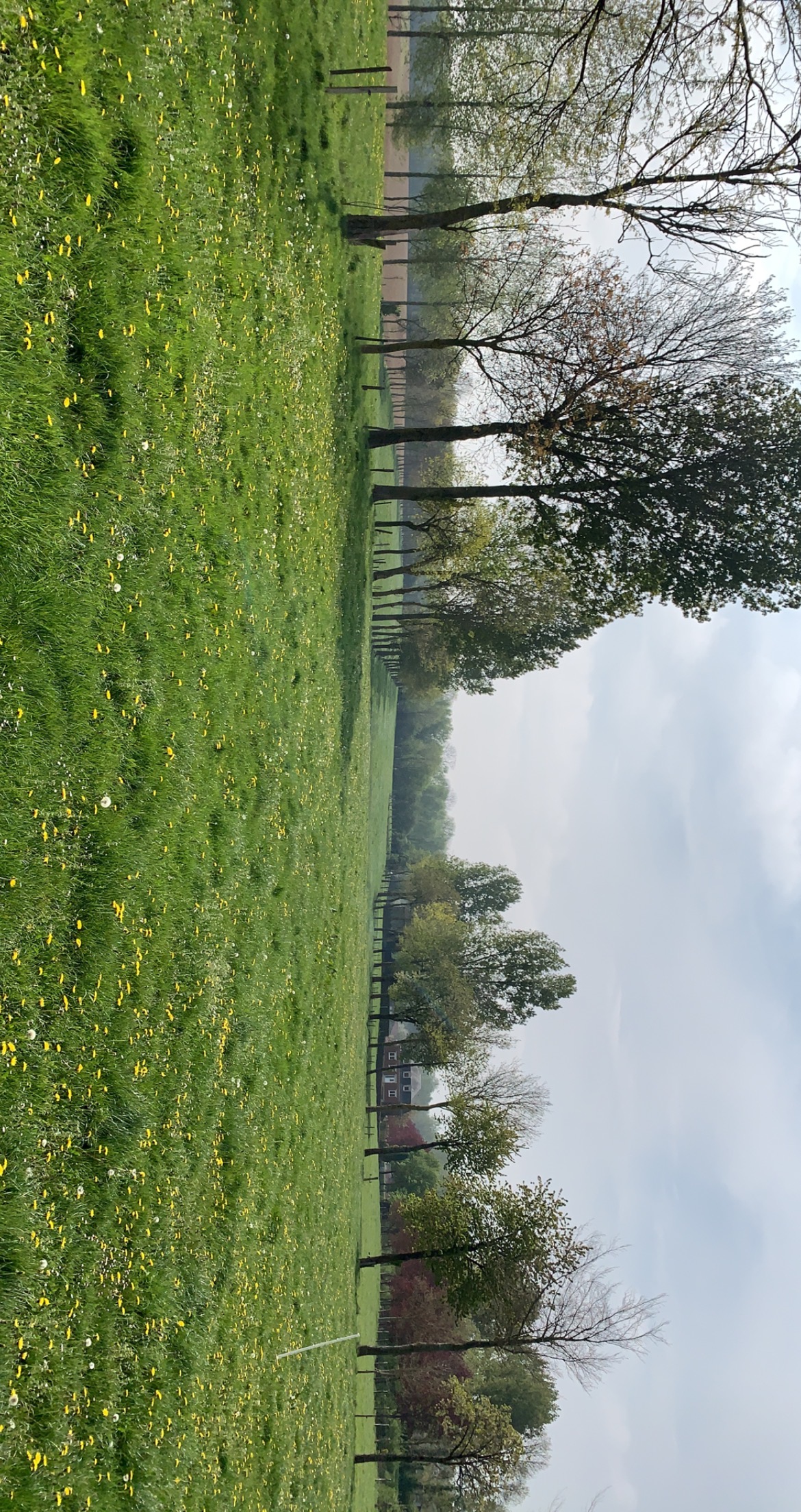 Intervenant : M. Arnaud Deltour (CA NPDC)
Etude réalisée avec le concours de : 
Mathilde  Medana (2021)
Justine Thomas (2022)

Financée par
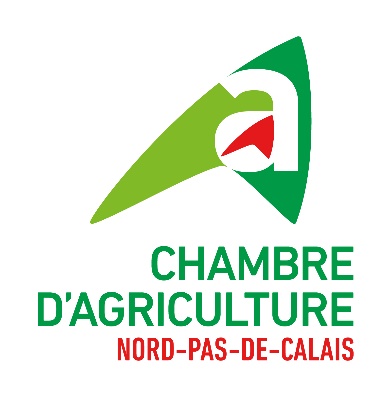 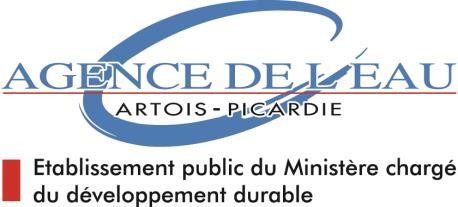 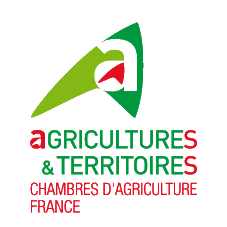 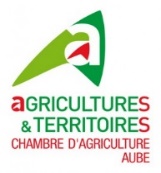 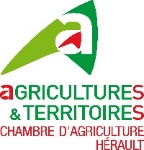 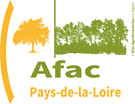 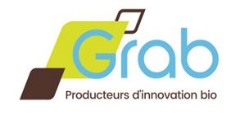 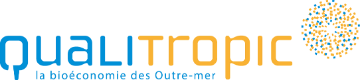 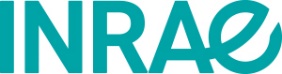 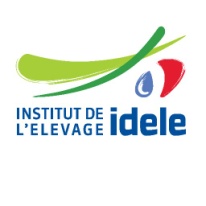 Les sites d’études :
Etude réalisée sous l’expertise d’un comité technique composée d’agroforestiers et de conseillers production animale et fourragère
Les caractéristiques des exploitations choisies :
- Prairie agroforestière avec des arbres âgés de plus de 15  ans
4 exploitations : 5 parcelles suivies
La ferme du Wint BRUNEMBERT
Exploitation de M.Fontaine PREURES
Agriculture
Biologique
SCEA Prevost, BUNEVILLE
Exploitation de M.François ZOTEUX
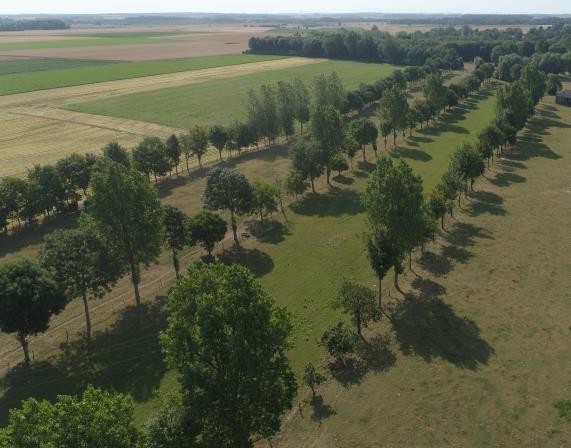 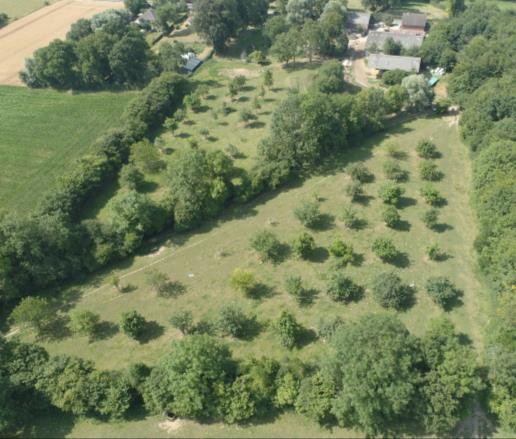 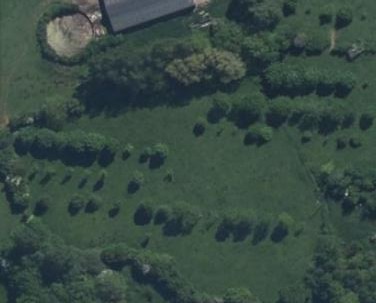 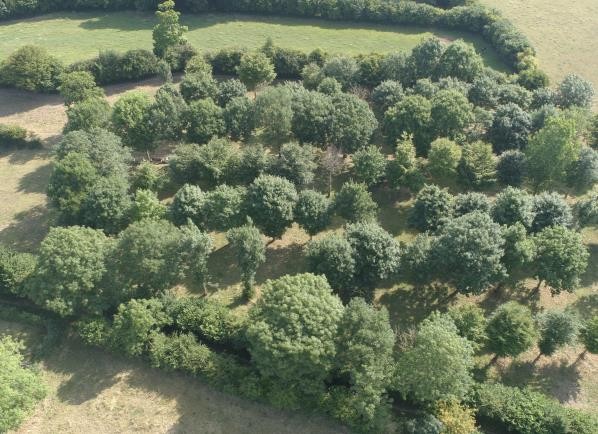 - Présence d’un troupeau de vaches laitières ou allaitantes
pâturant dans ces prairies durant la période estivale
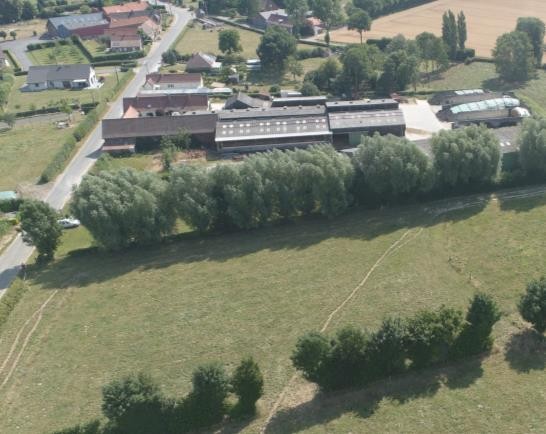 Agriculture
Conventionnelle
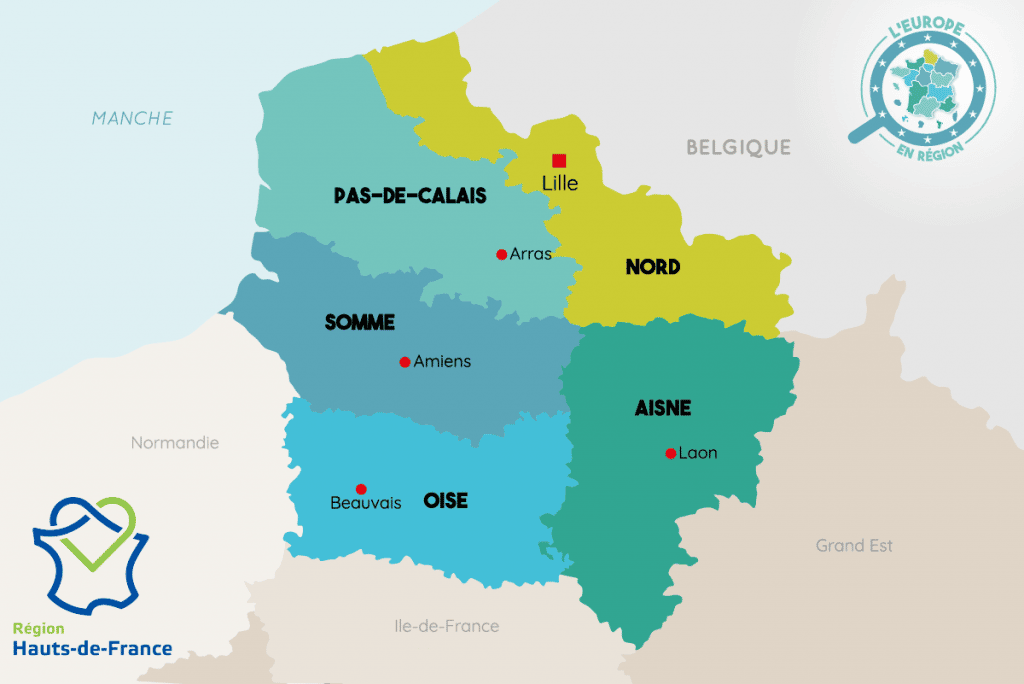 Zoteux
Preures
Brunembert
Buneville 1
Buneville2
[Speaker Notes: Buneville 2 : 35t/ha
Buneville 1 : 70 t/ha
Zoteux : 110 t/ha
Preures : 70 t/ha
Brunenbert : 45t/ha]
Matériels et méthodes
Le microclimat :
 Suivi de la temperature et du taux d’humidité toutes les heures
 Des capteurs par paire dans chaque modalité :
AF 1m ( à 1m au Nord de l’arbre)
AF D/2 (inter-rang)
Témoin
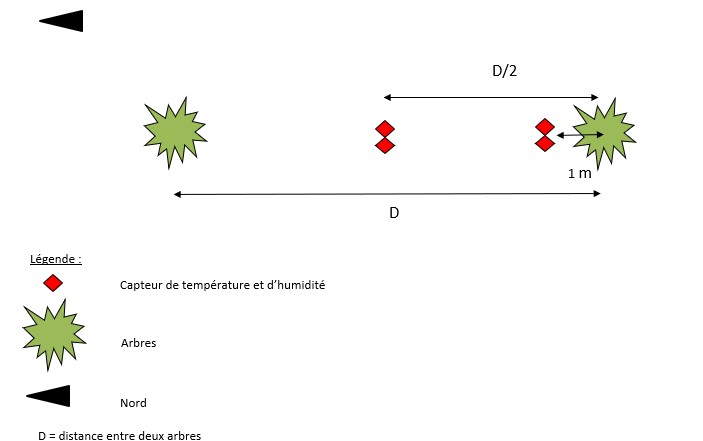 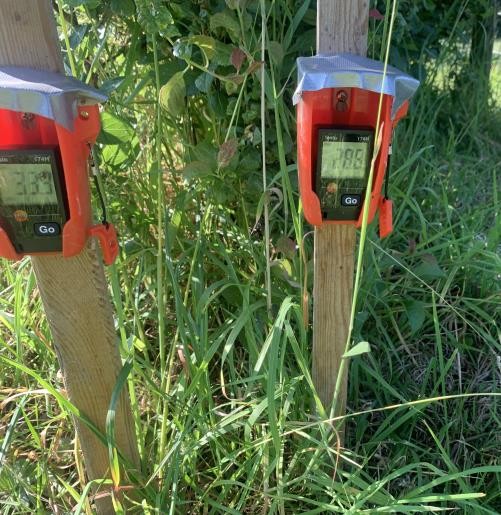 Estimation de l’index de température et d’humidité ,le THI de Kendall et Webster, 2009
(1.8𝑇 + 32) – ((0.55 − 0.0055𝐻) × (1.8𝑇 – 26))
T : température en °C et H : humidité relative en %
PRAIRIE  en plein soleil 		  PRAIRIE agroforestière
Sur toute la période
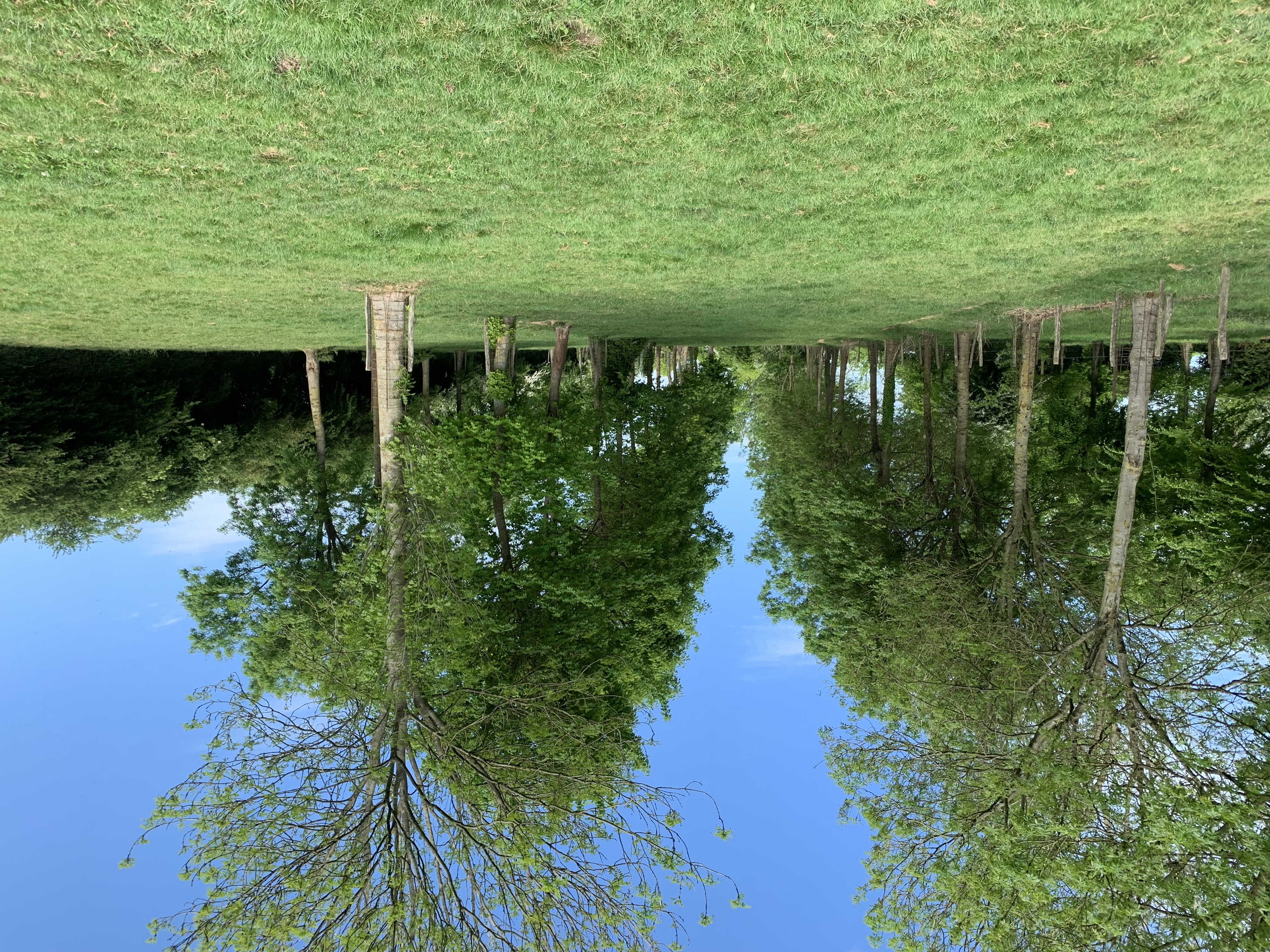 Du 27 Avril au 18 octobre
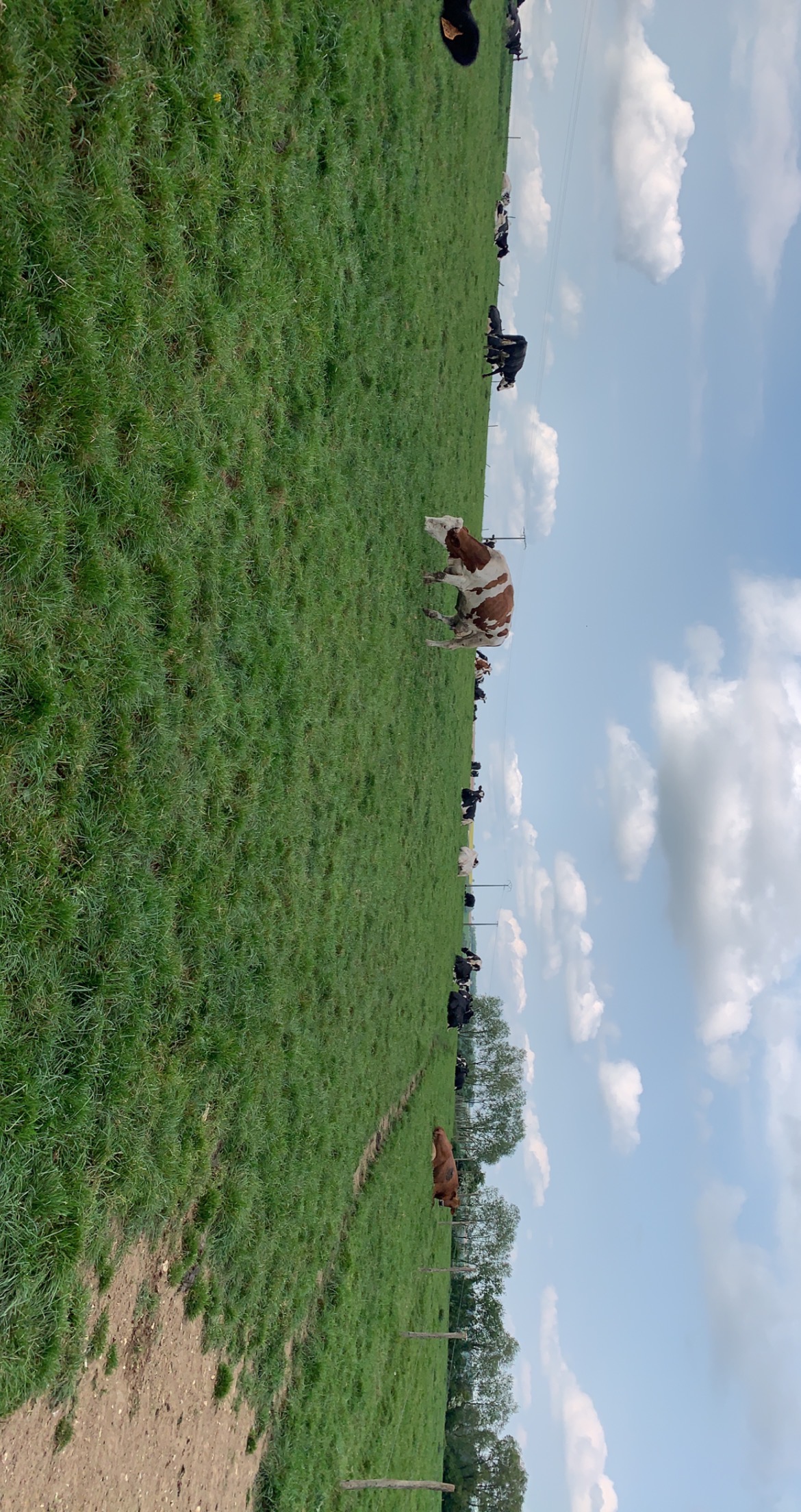 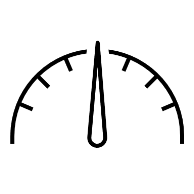 -2,51 °C
17,10 °C
19,61 °C
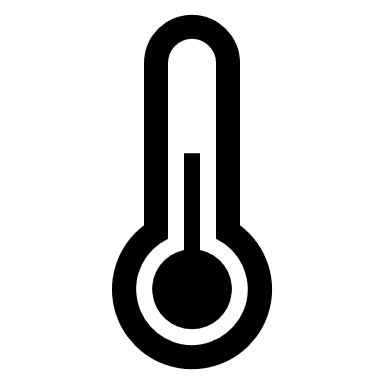 Moyen des T°C
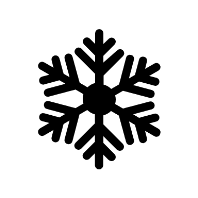 +3,15°C
10,91 °C
7,76 °C
Moyen des T°C min
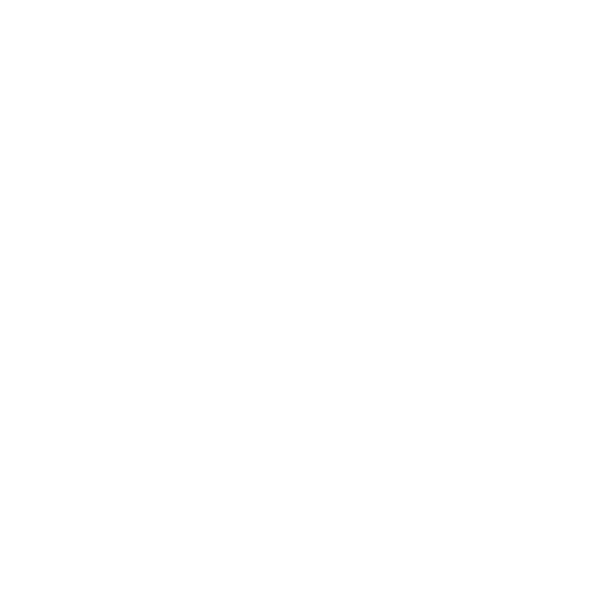 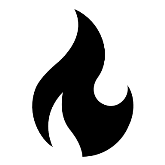 -3,45 °C
25,96 °C
29,41 °C
Moyen des T°C max
Site de Buneville 2
[Speaker Notes: 2 gelés sur la période
1er mai : -3 en témon, 1, sous les arbres
12 octobre : -0,5 en témoin, 3c° sous les arbres]
PRAIRIE  en plein soleil 		  PRAIRIE agroforestière
Un jour de chaleur
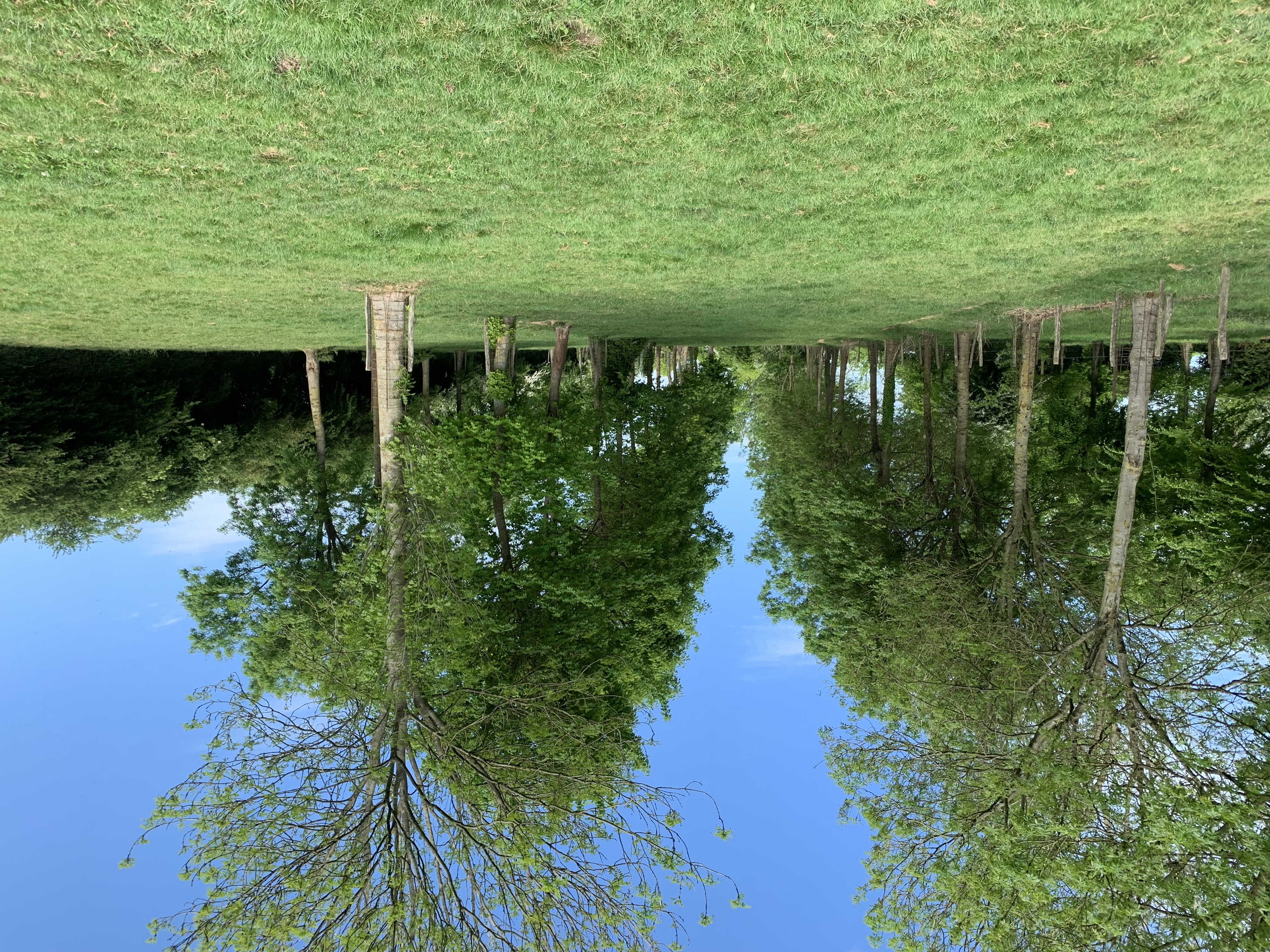 Le 18 Juin 2022
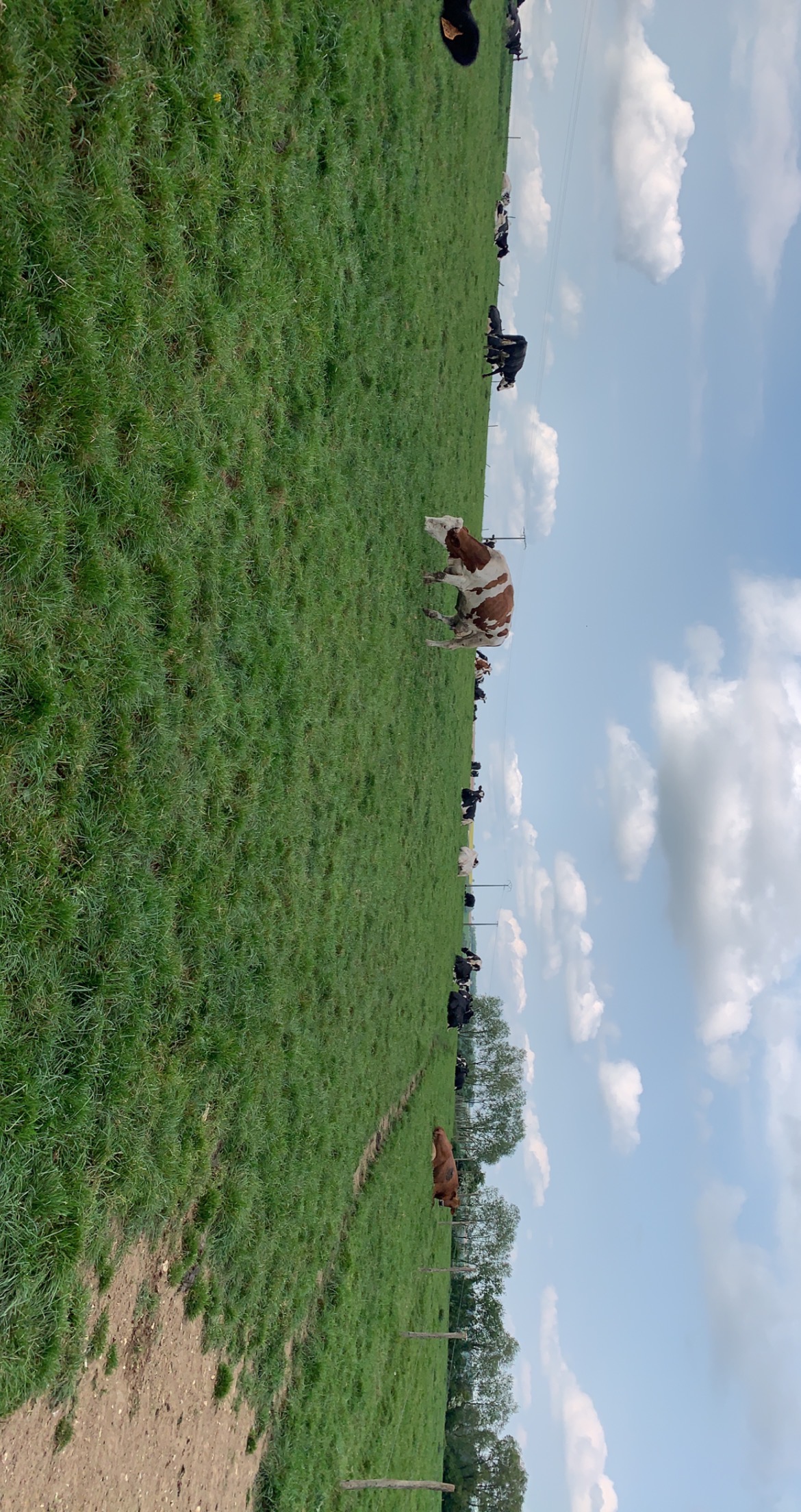 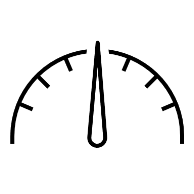 -3,6 °C
27,25°C
23,65°C
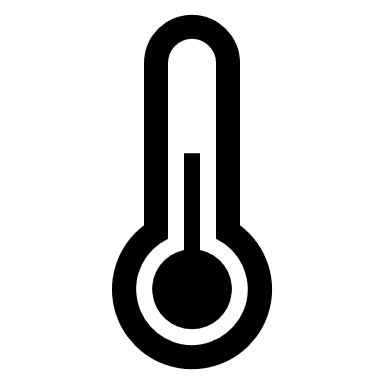 T°C moyen
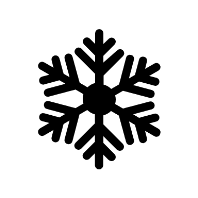 +0,6 °C
13,4°C
12,8 °C
T°C min
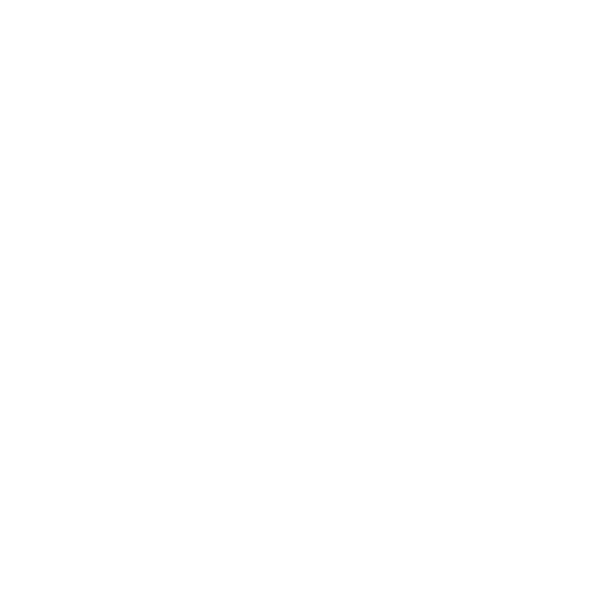 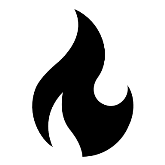 -9,8°C
43,1°C
33,3°C
T°C max
Site de Preure
Résultats et discussions
Le microclimat :
Exemple de PREURES
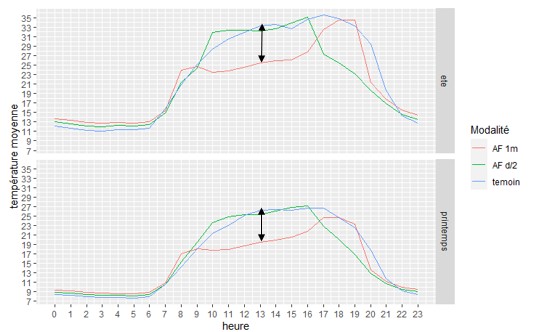 -8 °C
Du 27/04 au 18/10

Journée avec des températures supérieur à 30 c°

Parcelle témoin
126 J

Sous les arbres
40 j
Capteur sous l’arbre

Capteur à l’inter rang

Parcelle témoin
-6 °C
Exemple de Zoteux : la pièce climatisée !
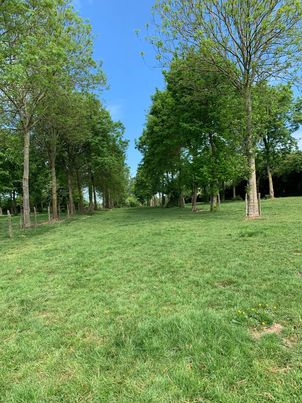 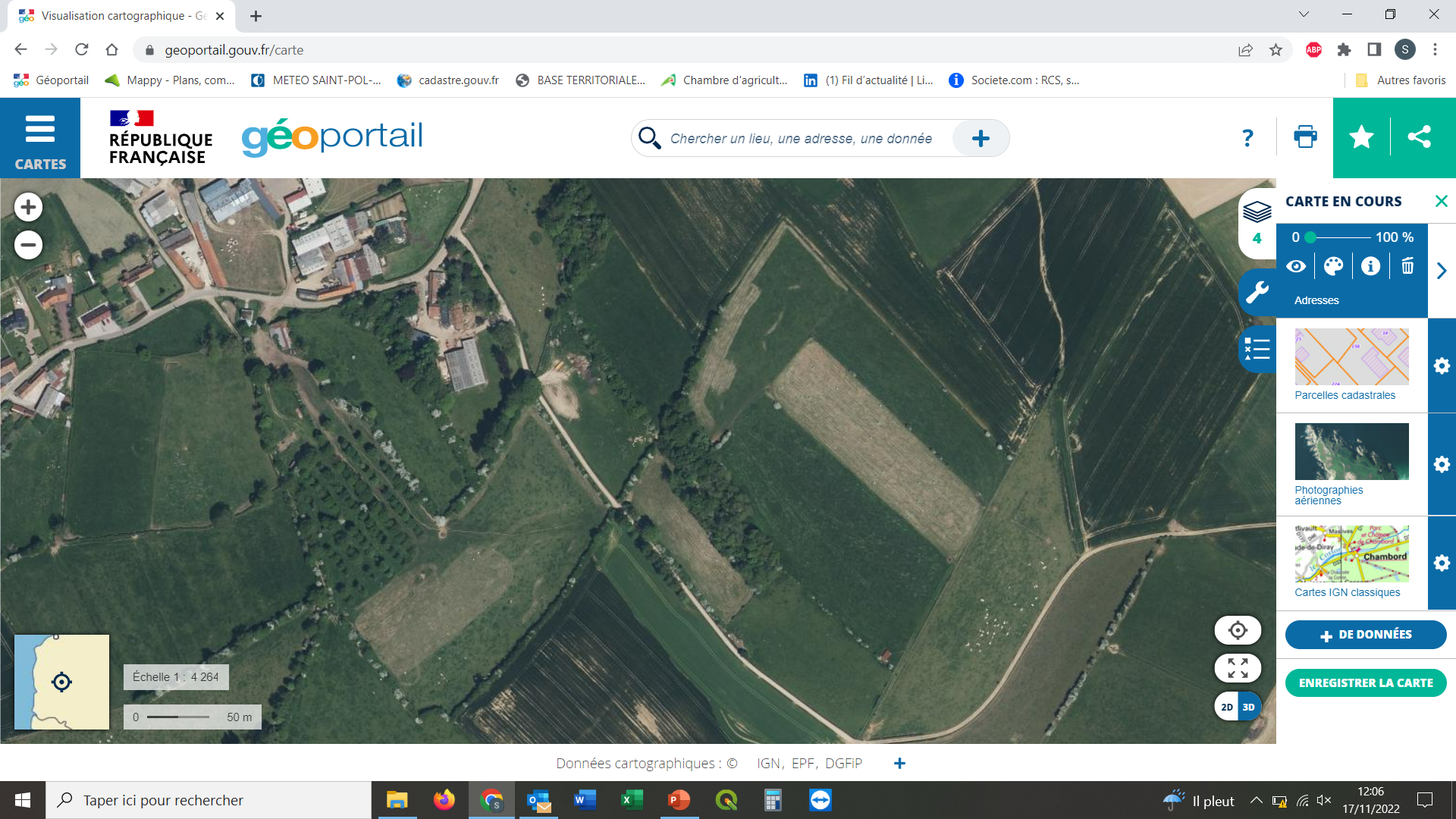 [Speaker Notes: Parcelle agroforestière 1 Ha total des prairie 10 ha]
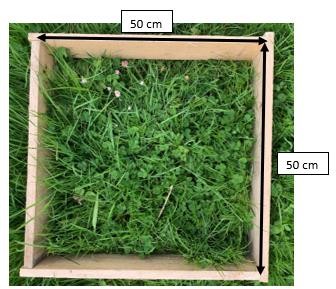 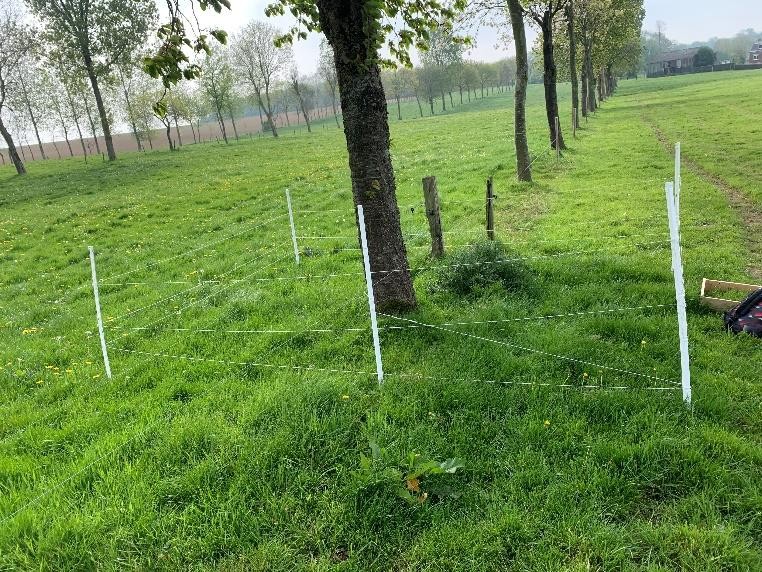 Matériels et méthodes
L’analyse du fourrage :
1/ La notation floristique
Réalisée à 3 reprises (fin avril-début mai /début  juin et fin juillet) avec 3 répétitions dans chaque  modalité

Notation des familles floristiques : Graminées et  Légumineuses
Tous les sites
Zone de défends à  Buneville 1
Quadrat de 50x50 cm
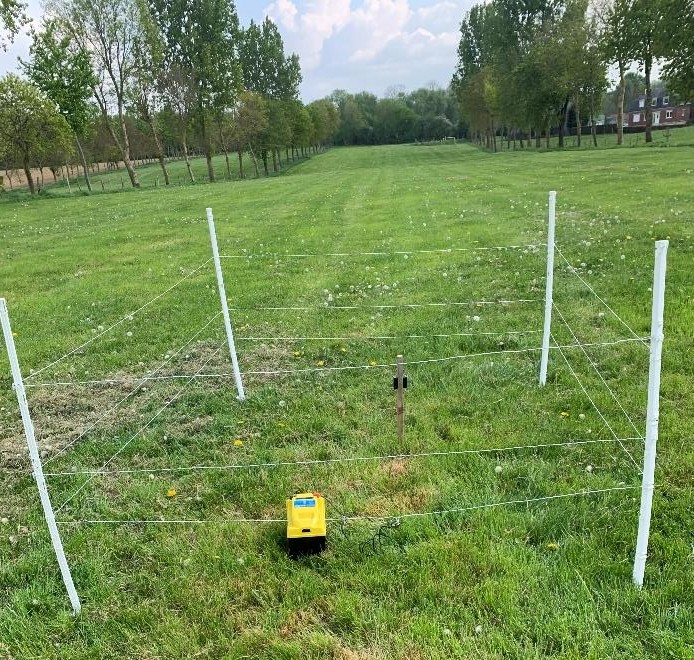 2/ Estimation du rendement et des valeurs alimentaires :
3 récoltes : début mai, début juin et fin juillet
dans un quadrat de 50 * 50 cm
grâce à un taille herbe à batterie
À 6 cm du sol
Pesée du poids en Matière Fraiche
Envoie des échantillons de fourrage au laboratoire Auréa Agrosciences
3 sites :  Buneville 1 /
2 et Preures
Zone de défends avec un electrificateur à batterie P 200
Rendement
Résultats et discussions
L’analyse du fourrage :
2021 : par rapport au témoin, une production plus forte entre les lignes d’arbres et une production moindre sous les arbres.
Production parcelle témoin
Pousse de l’herbe
Schématisation de la pousse de l’herbe dans une parcelle agroforestière
Rendement
Résultats et discussions
L’analyse du fourrage :
2021 : par rapport au témoin, une production plus forte entre les lignes d’arbres et une production moindre sous les arbres.
 A noter un décalage du développement phénologique sous les arbres.
2022 : AUCUNE DIFFERENCE SIGNIFICATIVE ENTRE LES  MODALITES
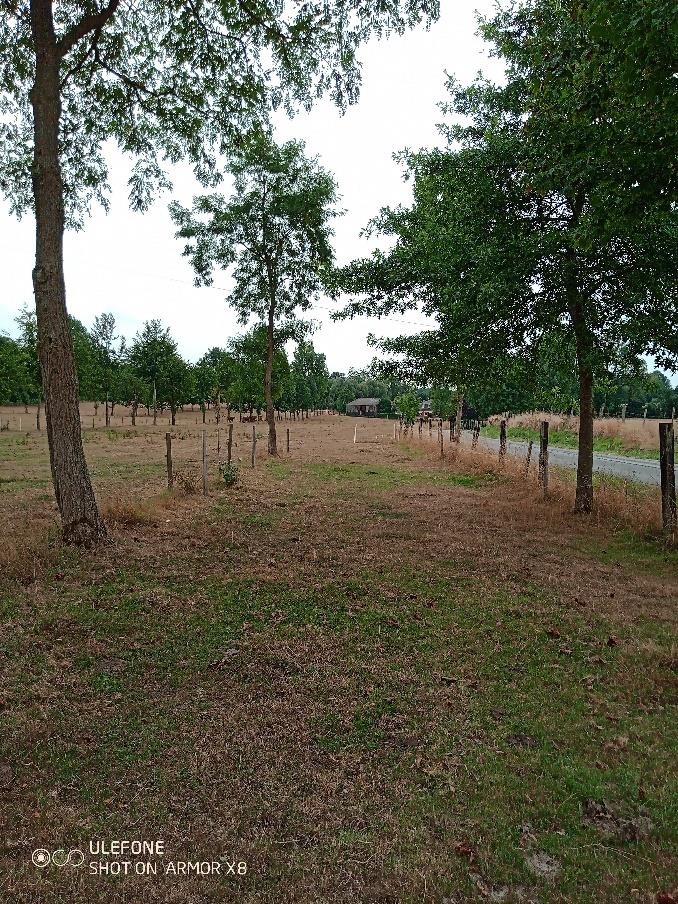 Extrait de la présentation de la réalité du changement climatique en Hauts de France 
(M. Fabien Dutertre – webinaire du 6 octobre 22)
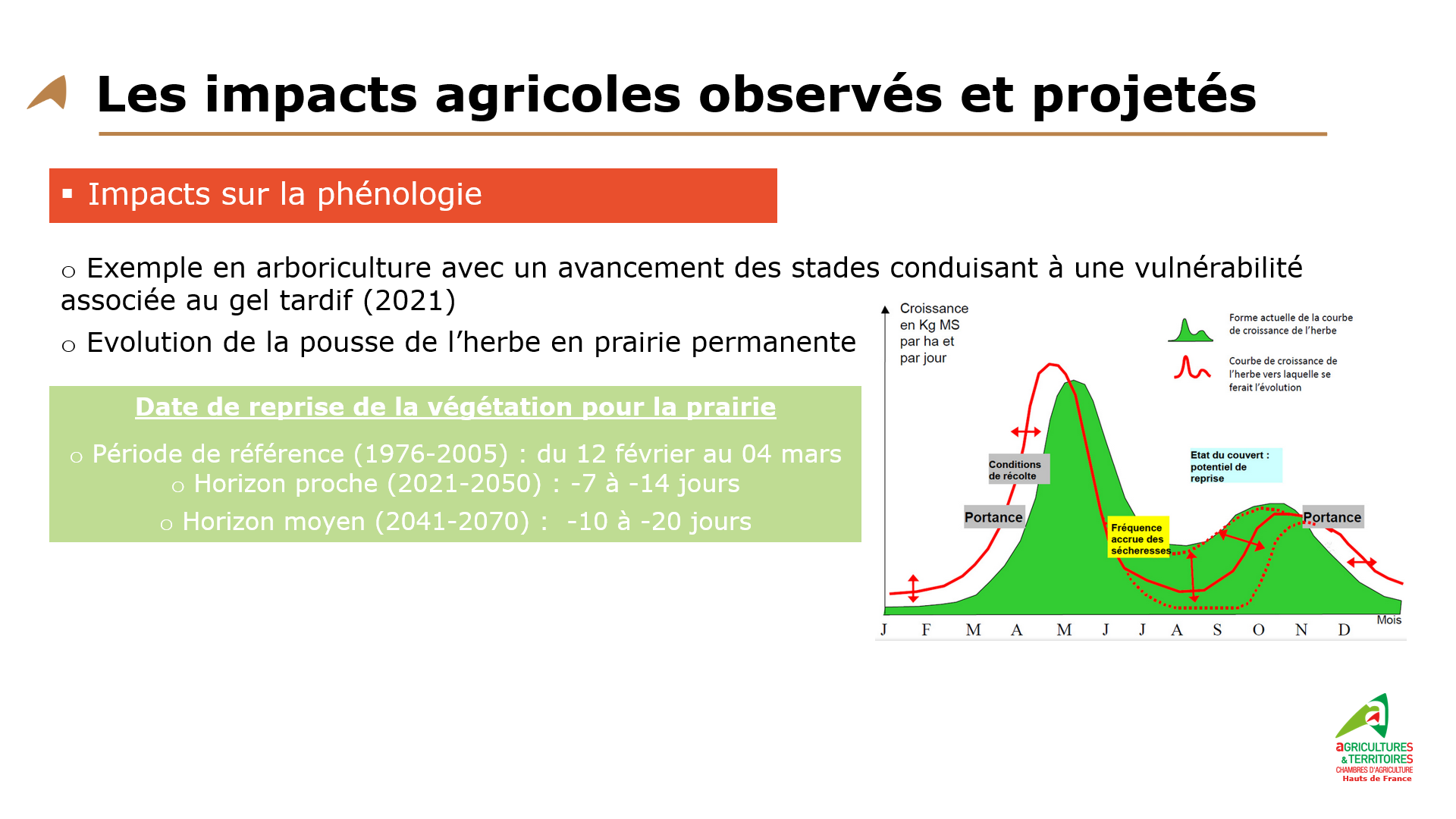 Courbe de croissance de l’herbe dans une parcelle agroforestière
Résultats et discussions
Suivi floristique
L’analyse du fourrage :
biologique
Conventionnelle
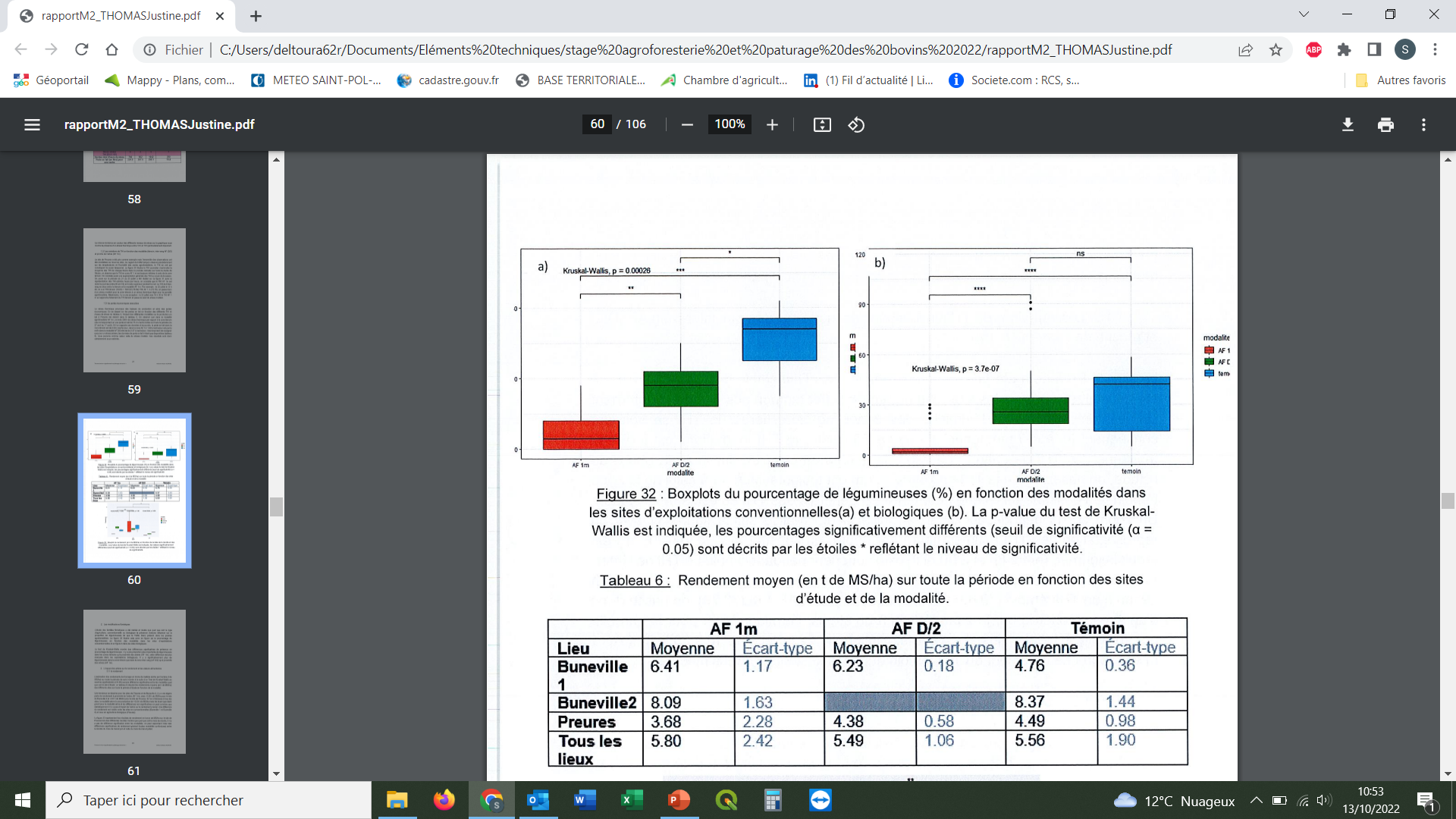 Résultats et discussions
ENERGIE +PROTEINES+ FIBRES
Légumineuses :
2021 et 2022 => non-présence ou avec des taux très faibles sous les arbres (trèfles)

La qualité fourragère :
2021 => moindre sous les arbres, avec plus de fibres non digestibles et une matière azotée plus élevée.

2022 => pas de différence significative sur la qualité fourragère ?
Une étude qui permet d’affiner nos conseils
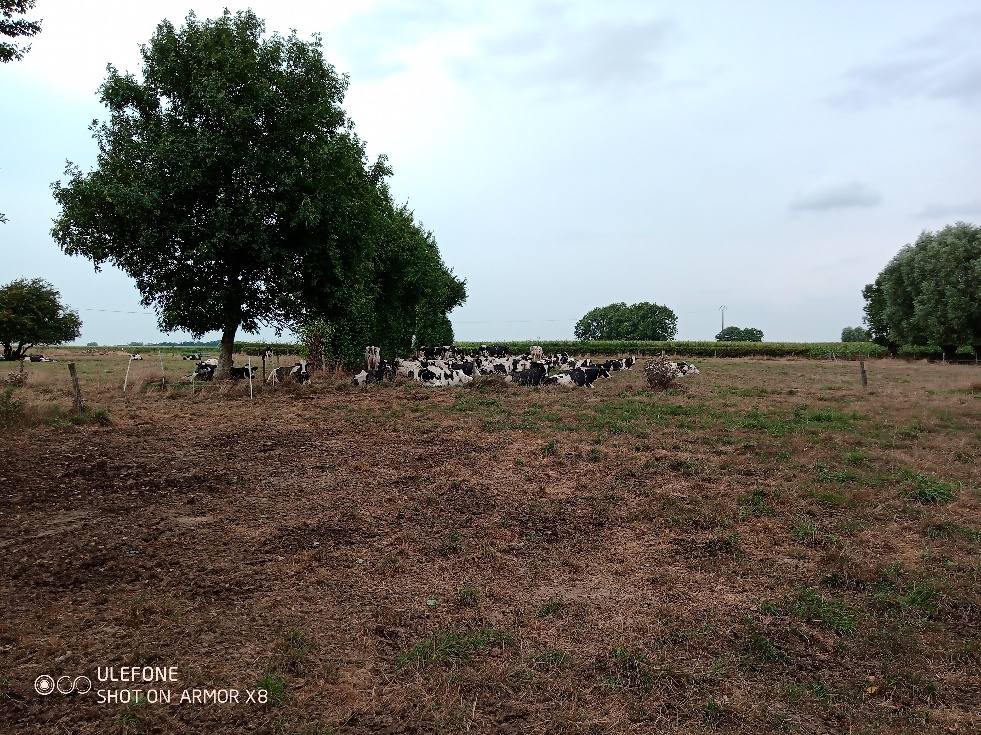 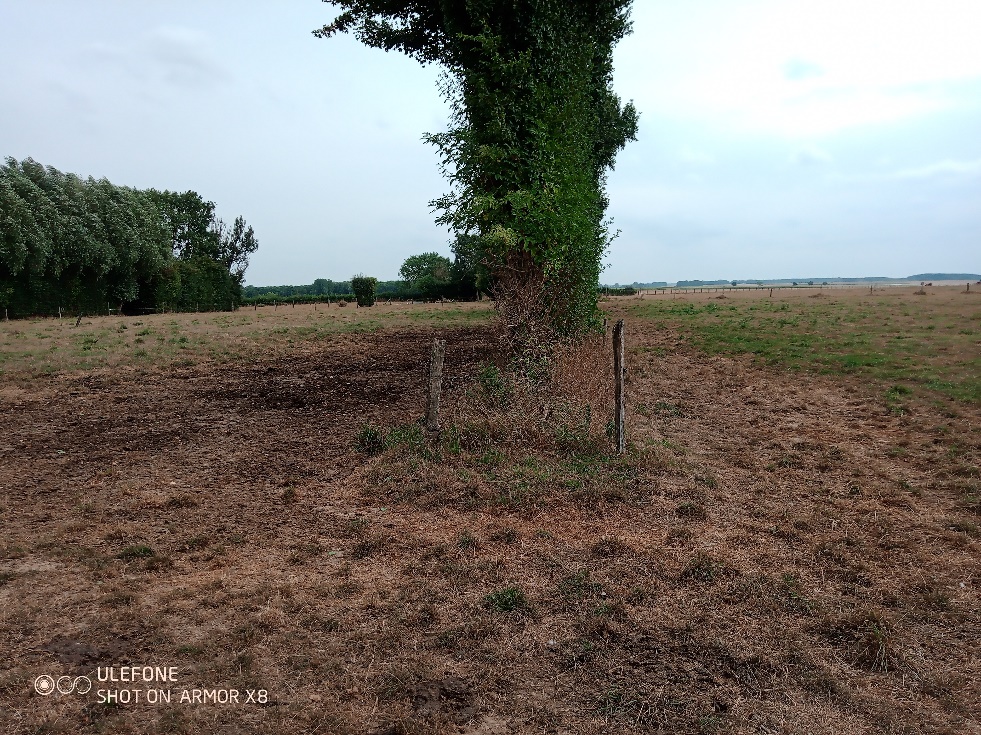 Importance de bien réfléchir le design de l’aménagement avec une répartition homogène
Limiter la densité (30 à 50 arbres)
Choix des essences permettant d’être utilisées comme secours pour le fourrage.
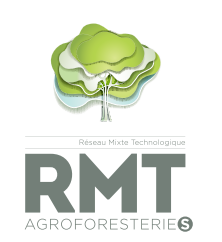 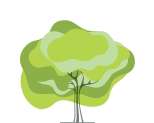 Merci à tous de votre attention
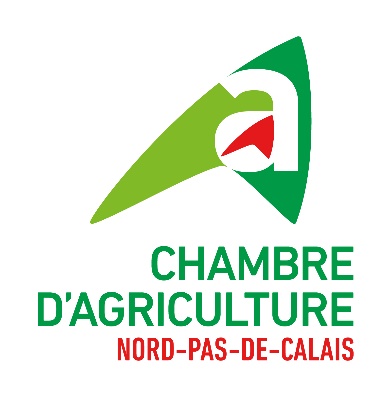 M. Arnaud Deltour (CA NPDC)
06 73 94 36 68
arnaud.deltour@npdc.chambagri.fr
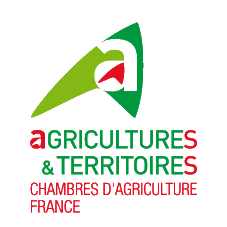 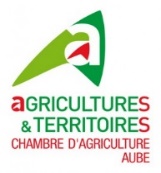 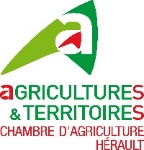 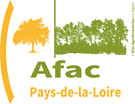 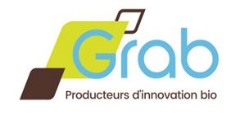 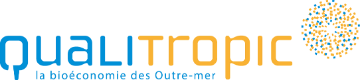 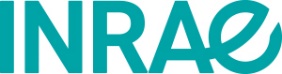 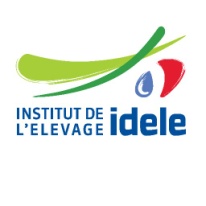 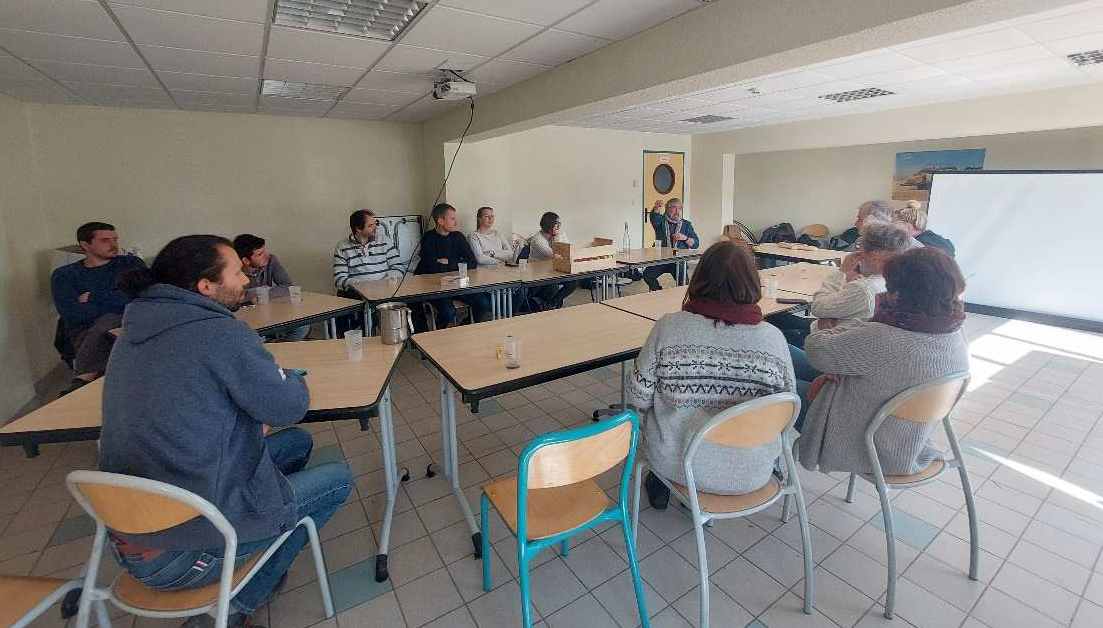 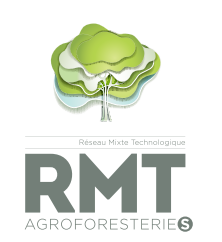 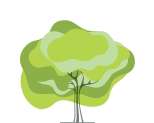 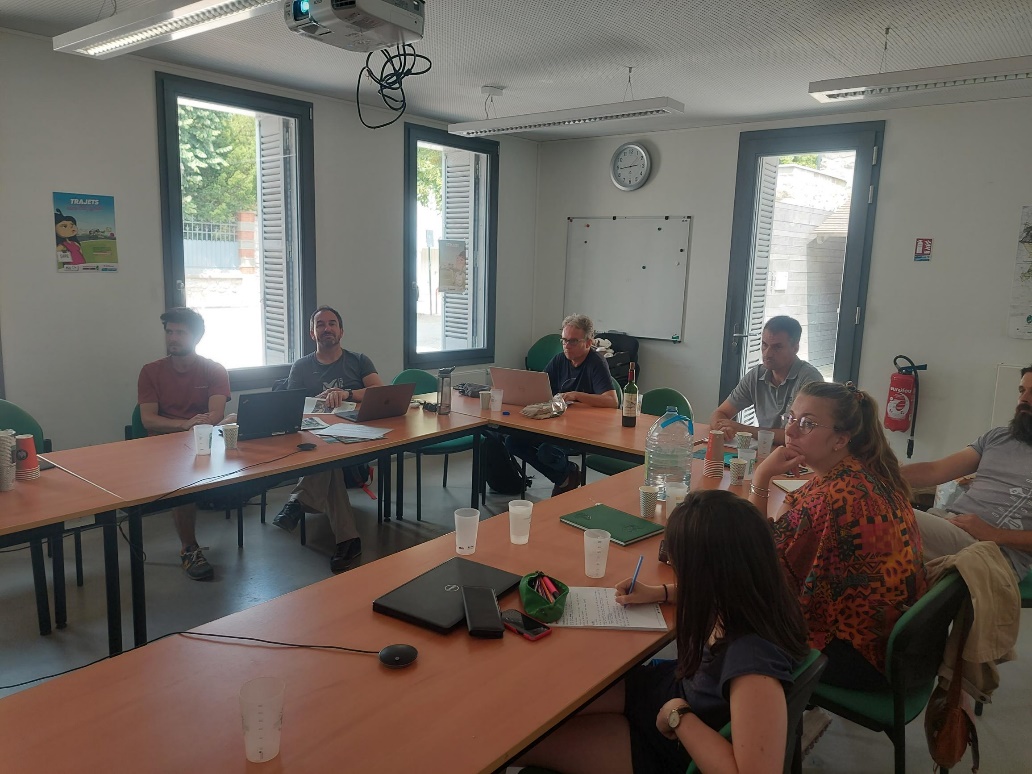 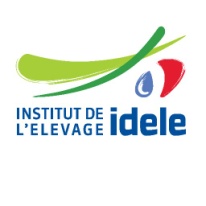 Bibliothèque interactive sur l’agroforesterie en élevageQuels trous dans la raquette ?
Intervenant : Brendan Godoc (Idele)
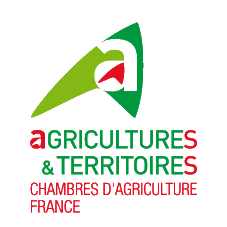 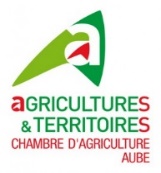 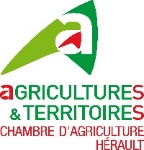 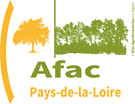 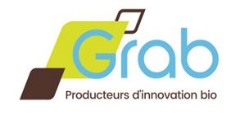 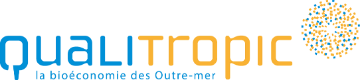 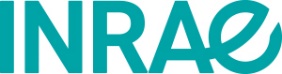 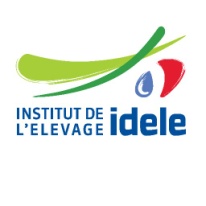 Capitaliser les résultats de projets de R&D
Atelier 1: inventaire des projets
Atelier 2: Inventaire des connaissances acquises
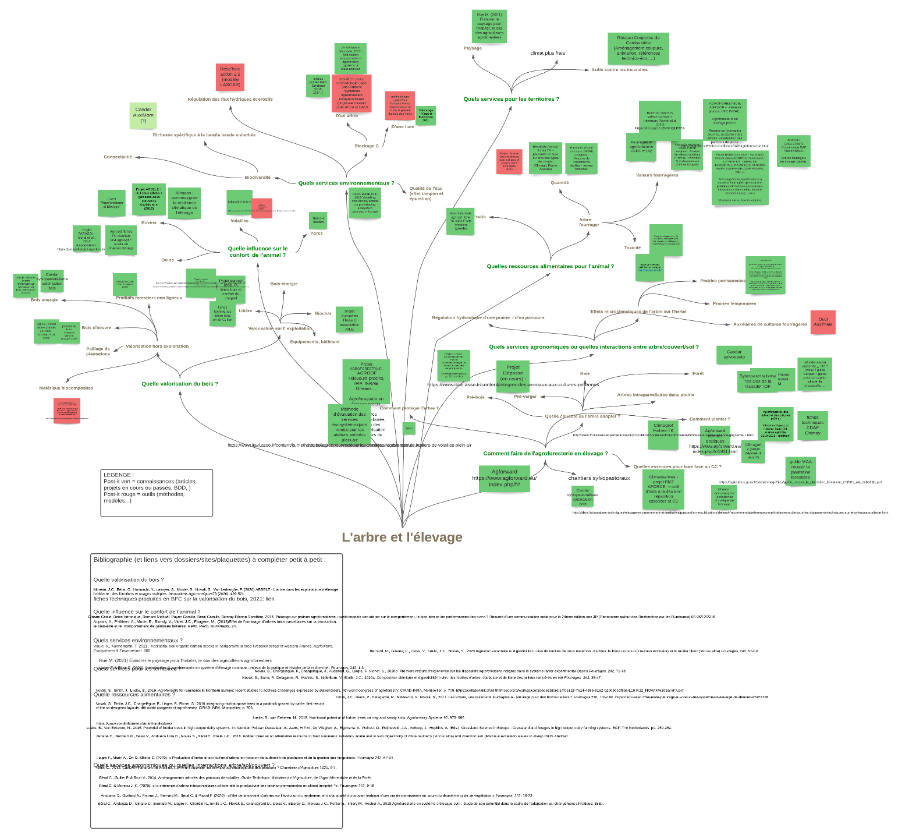 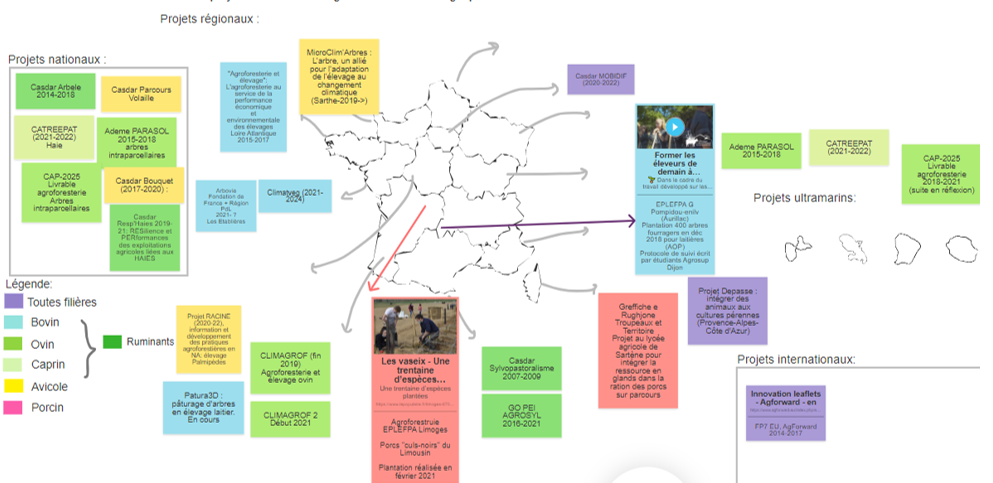 Une volonté : Mettre de l’ordre dans la bibliographie existante, proposer un outil pédagogique et en ligne pour découvrir/retrouver les ressources clés sur l’agroforesterie en élevage 
Une manière de rentrer dans la Base Documentaire Collaborative • RMT AgroforesterieS (rmt-agroforesteries.fr)
17
Un outil disponible en ligne
un service en ligne bien approprié et gratuit : genially 

une collaboration en équipe
stage de 2 mois encadré par le RMT et Renaud Blanchet (CA52) pour alimenter chaque « rubrique »

plus de 80 ressources renseignées

accessible sur la page du GT élevage 

une interface qui peut s’intégrer dans plusieurs pages web
Utilisable hors ligne (sauf les liens)
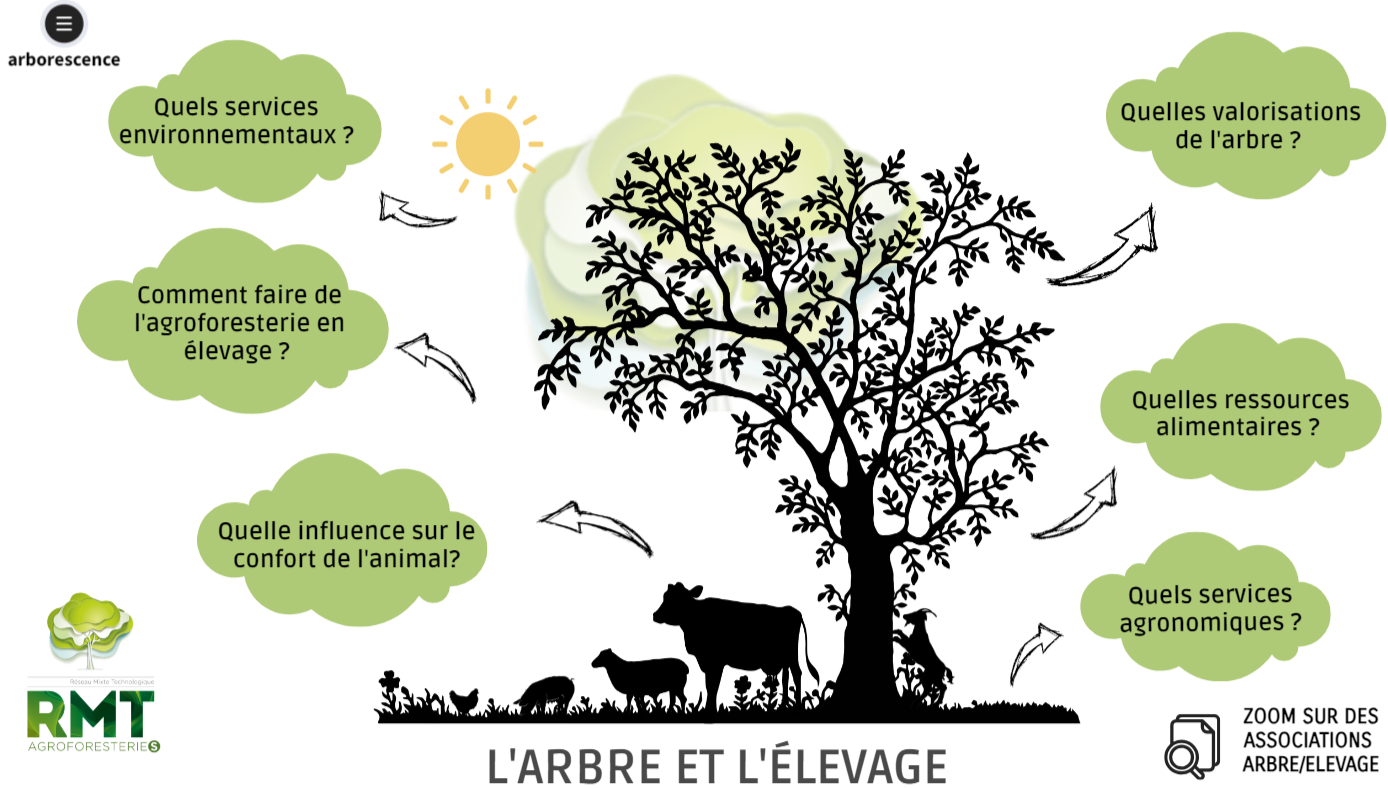 18
Le résultat après un an et demi de travail
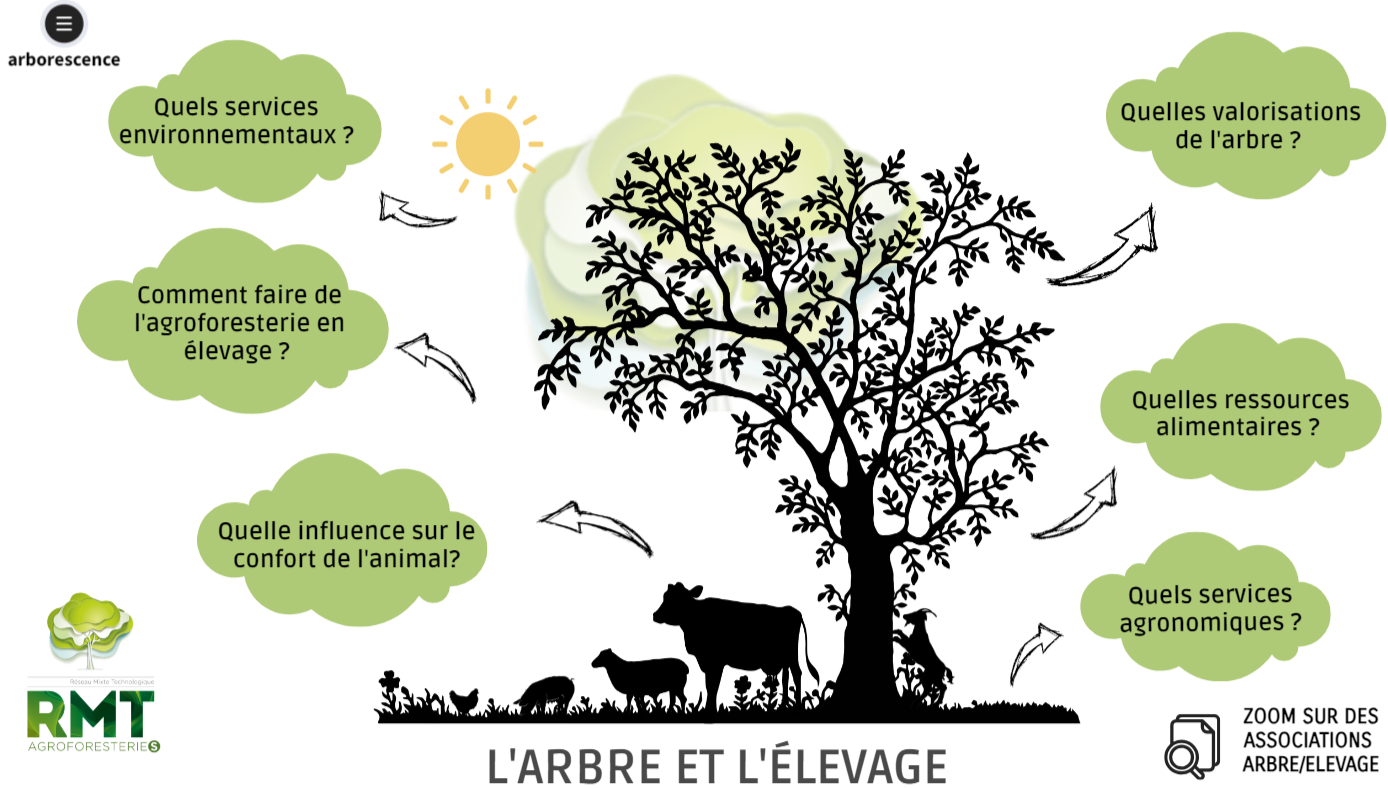 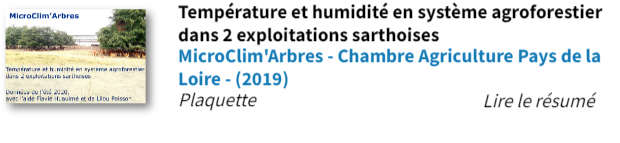 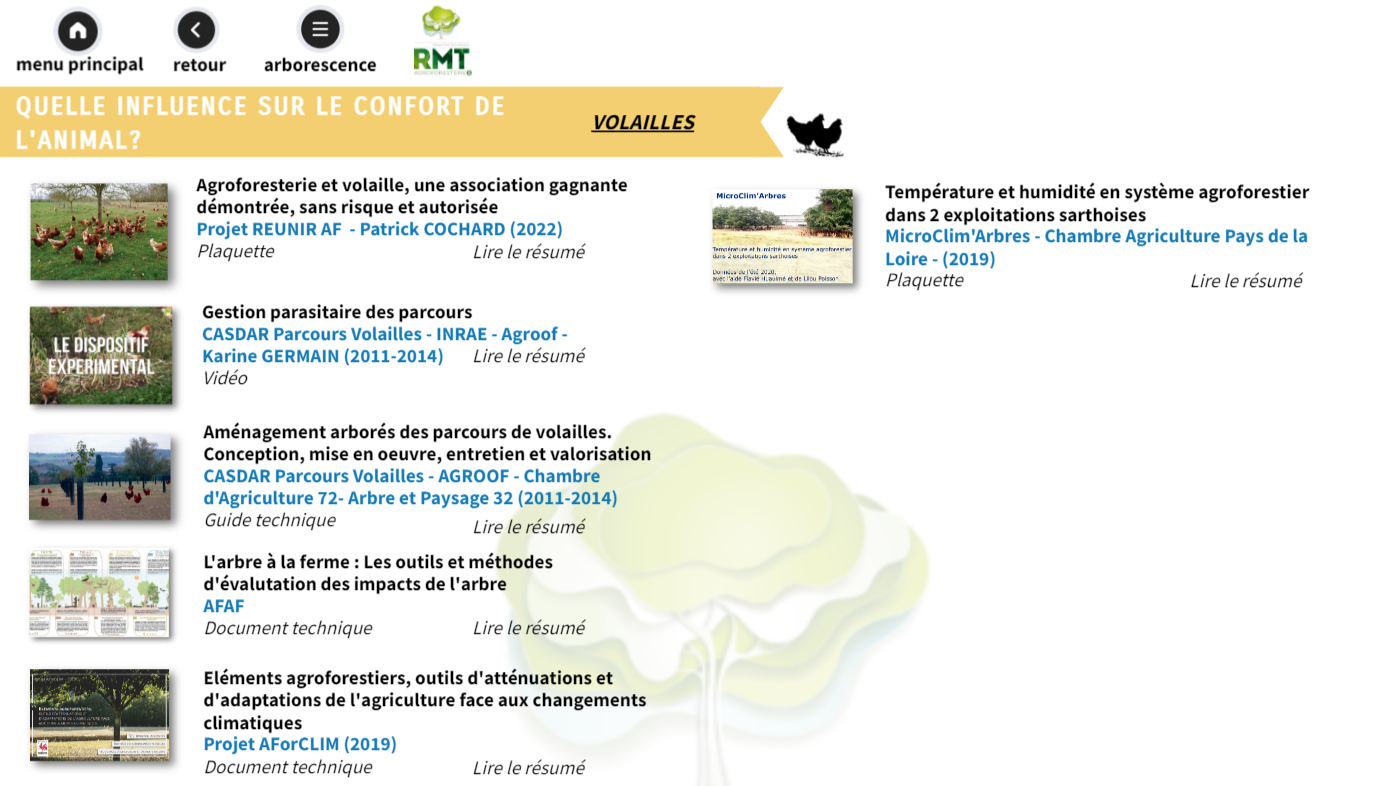 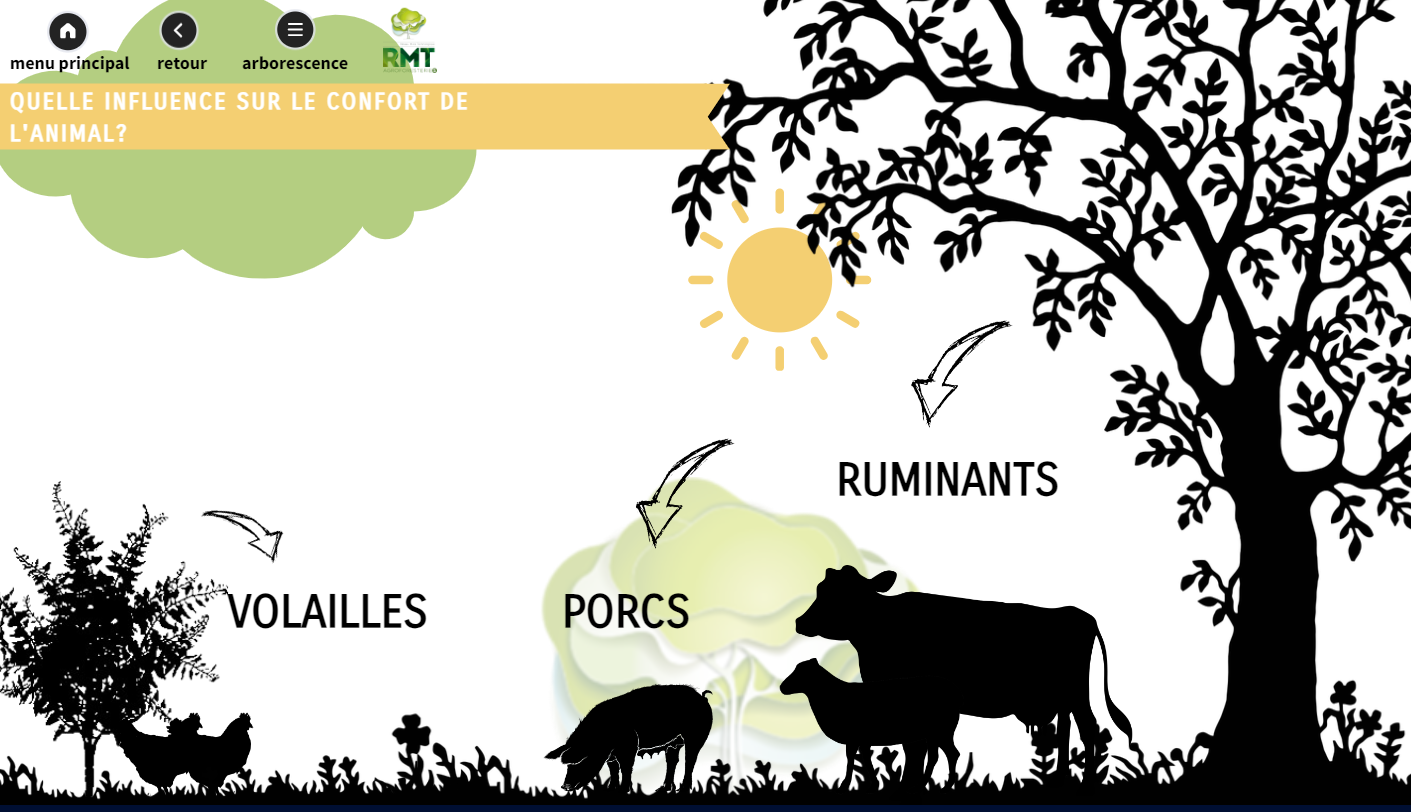 19
L’arrière-boutique
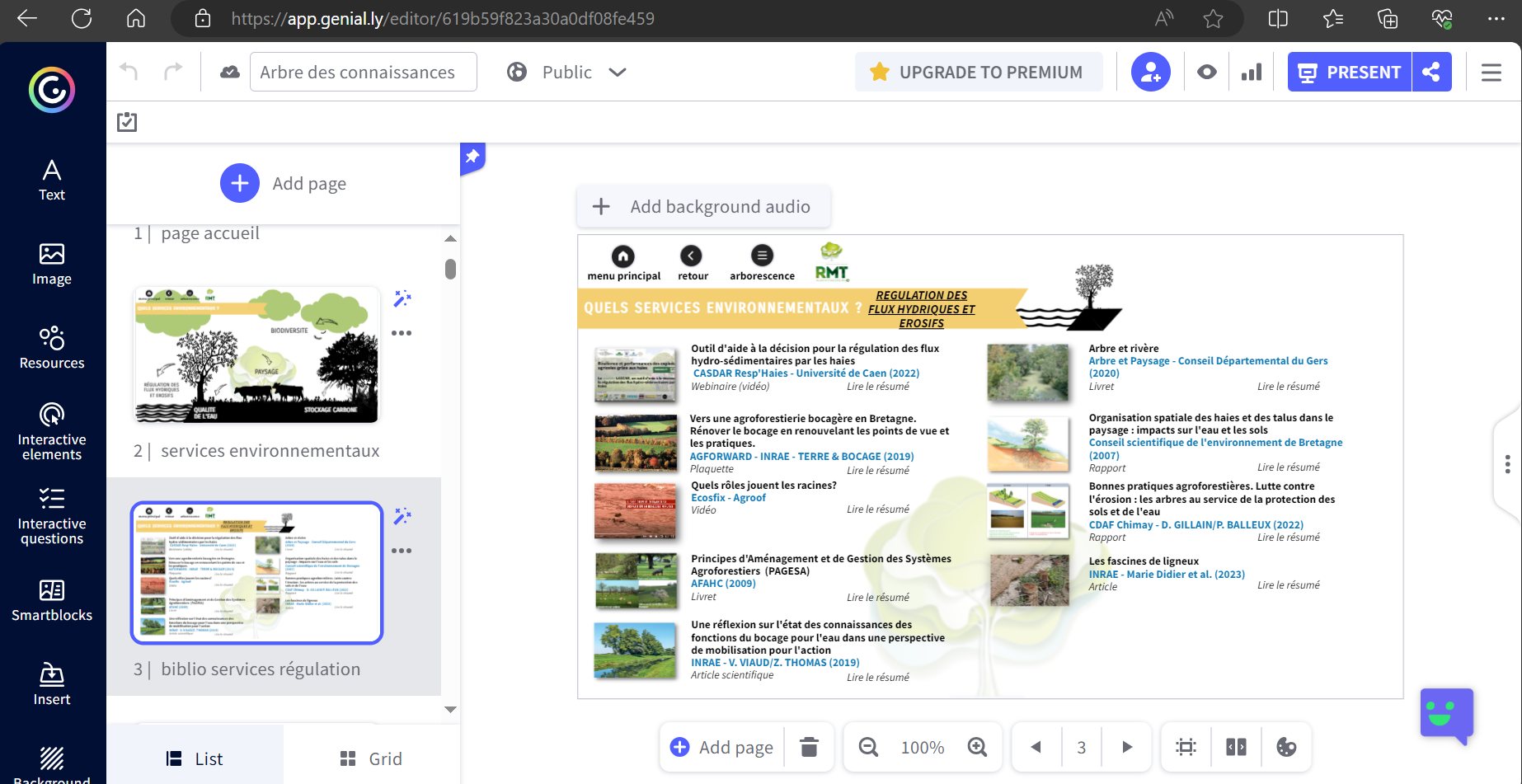 20
La maintenance
La maintenance de l’outil est assurée par le GT élevage, son animateur et les membres du groupe qui ont accès à l’interface pour mettre à jour l’outil 
Profiter chacun de projets annexes pour flécher du temps sur l’outil 


Pour toute demande d’ajout de nouvelles connaissances dans l’outil : 
Rajouter le document dans la base documentaire du RMT - Ajouter un document • RMT AgroforesterieS (rmt-agroforesteries.fr)
envoyer un email à Blandine Fagot:  blandine.fagot@idele.fr (et brendan.godoc@idele.fr en copie) 
Proposer un titre, une image et un résumé court en nous indiquant dans quelle rubrique vous jugez pertinent de déposer cette nouvelle connaissance
21
Où en est-on ? Quels sont les trous dans la raquette ?
Tentative (personnelle) à partir les ressources présentes dans la bibliothèque actuelle :
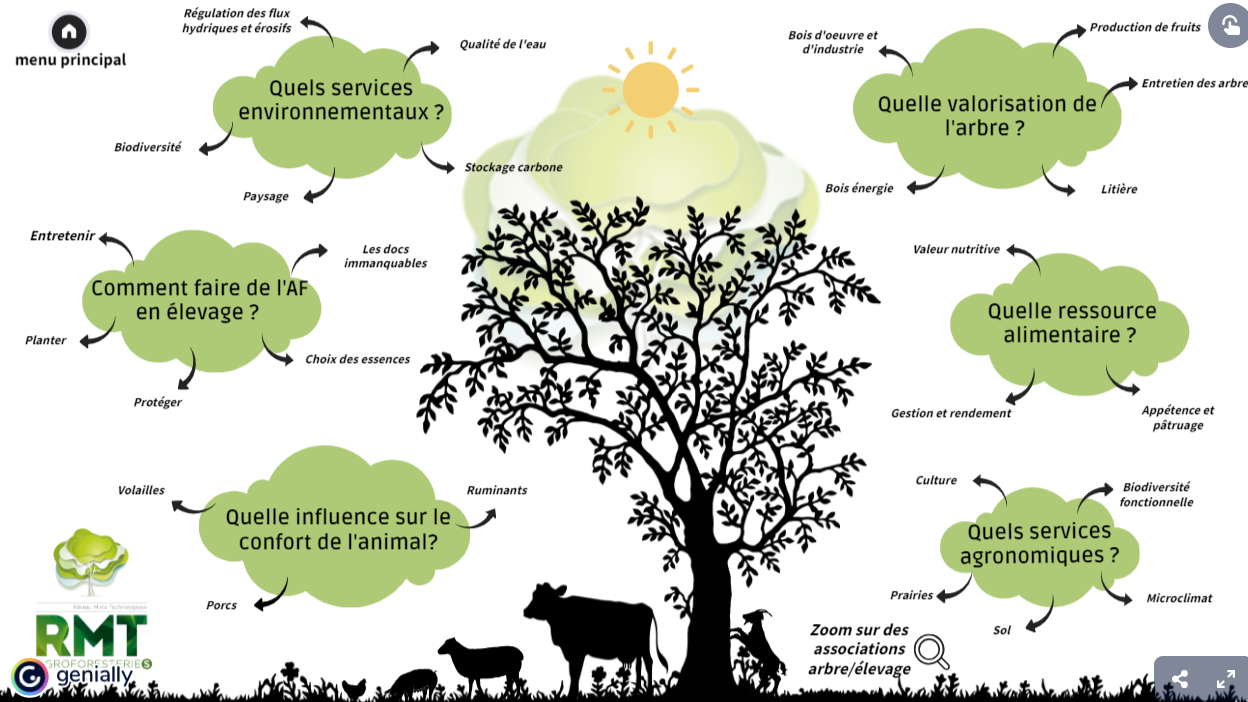 22
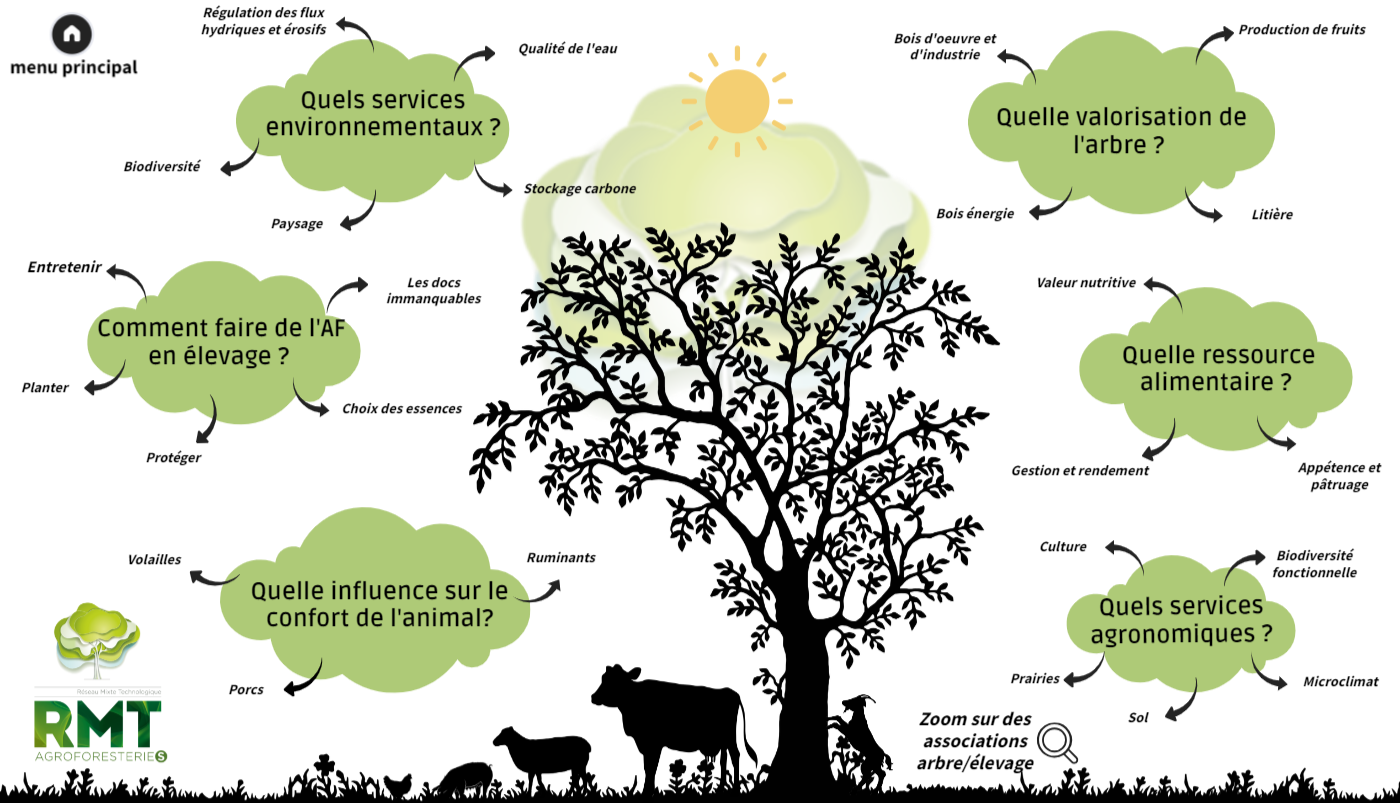 GT
val
valo
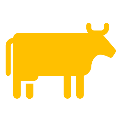 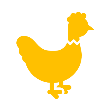 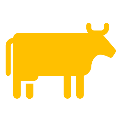 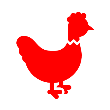 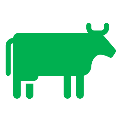 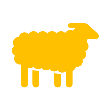 23
Où en est-on ? Quels sont les trous dans la raquette ?
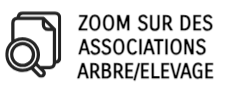 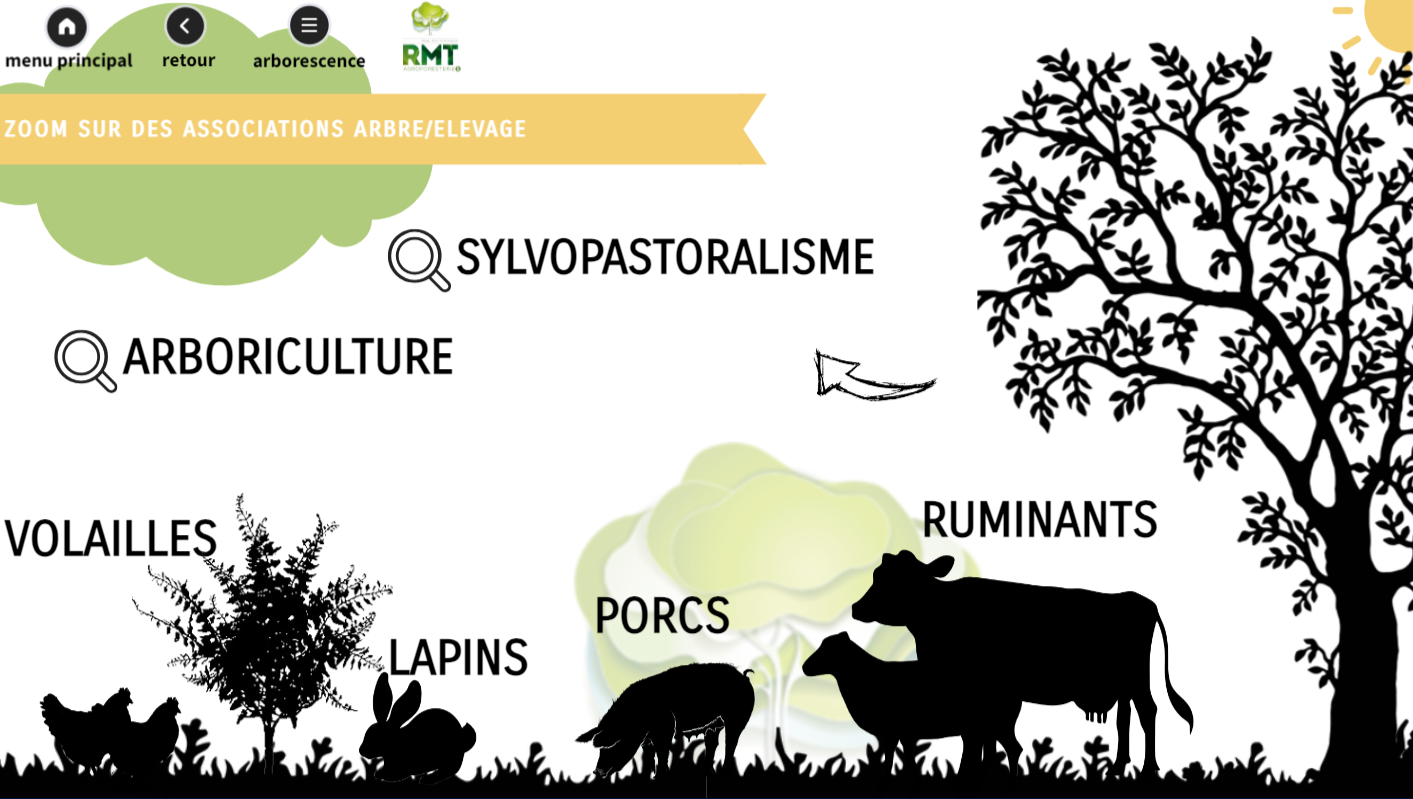 24
Merci pour votre attention
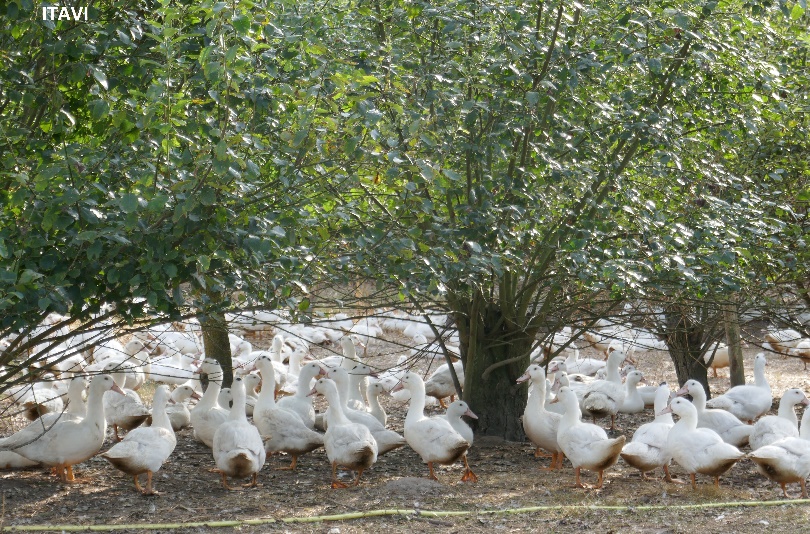 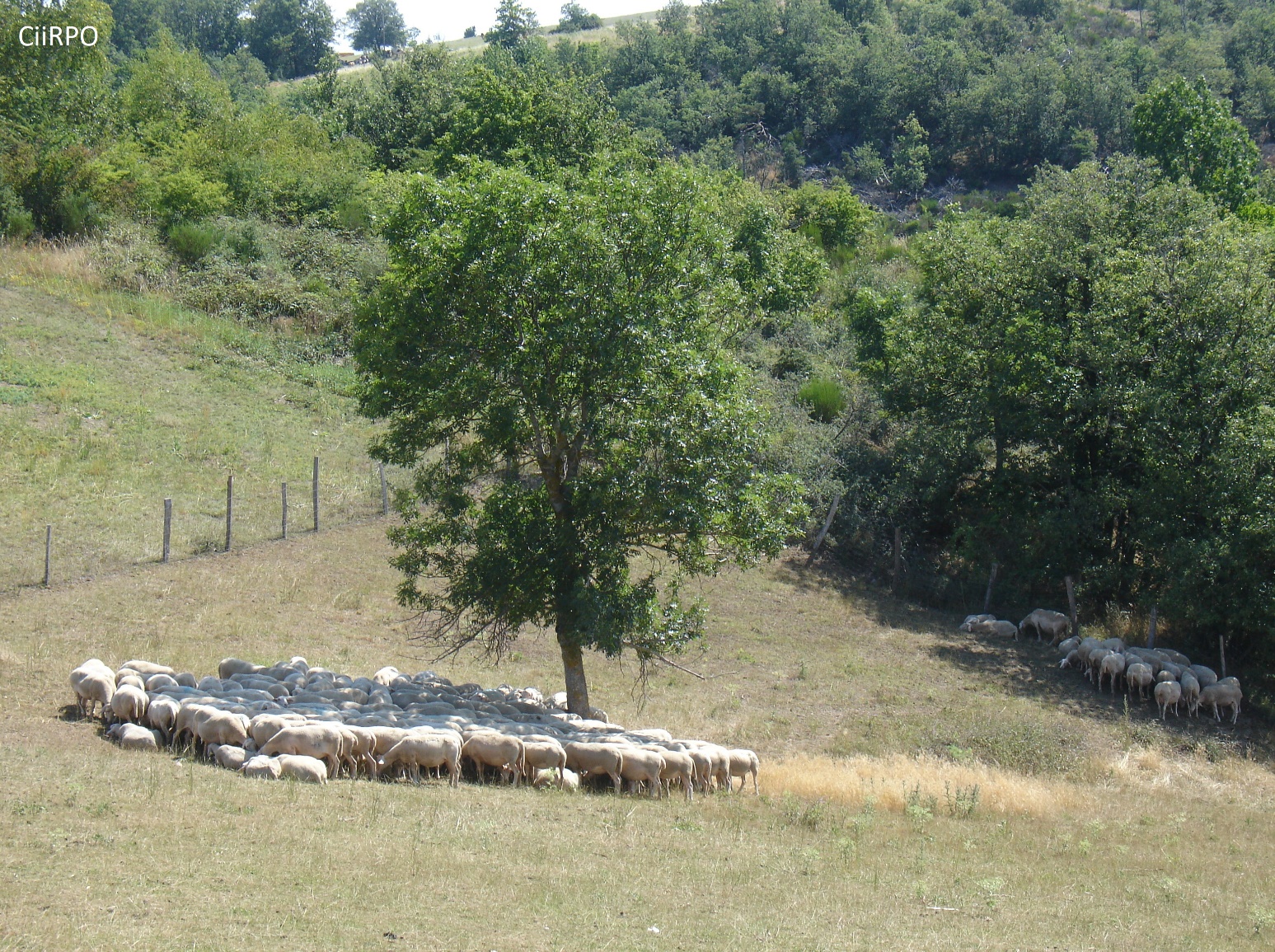 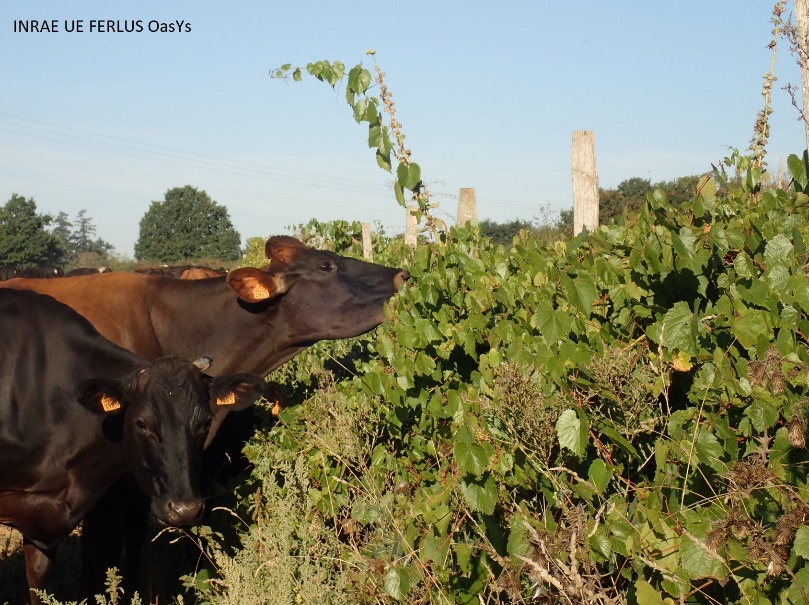 25